Graduate Studies and Research:New Organization, New Opportunities
Hillary N. Fouts, Ph.D.
Professor and Administrative Fellow
University of Tennessee
Roadmap for Today
Why I’m excited to be here
My background and relevant experiences
Who I am as a leader
Vision for WOU Graduate Studies and Research
Questions and discussion
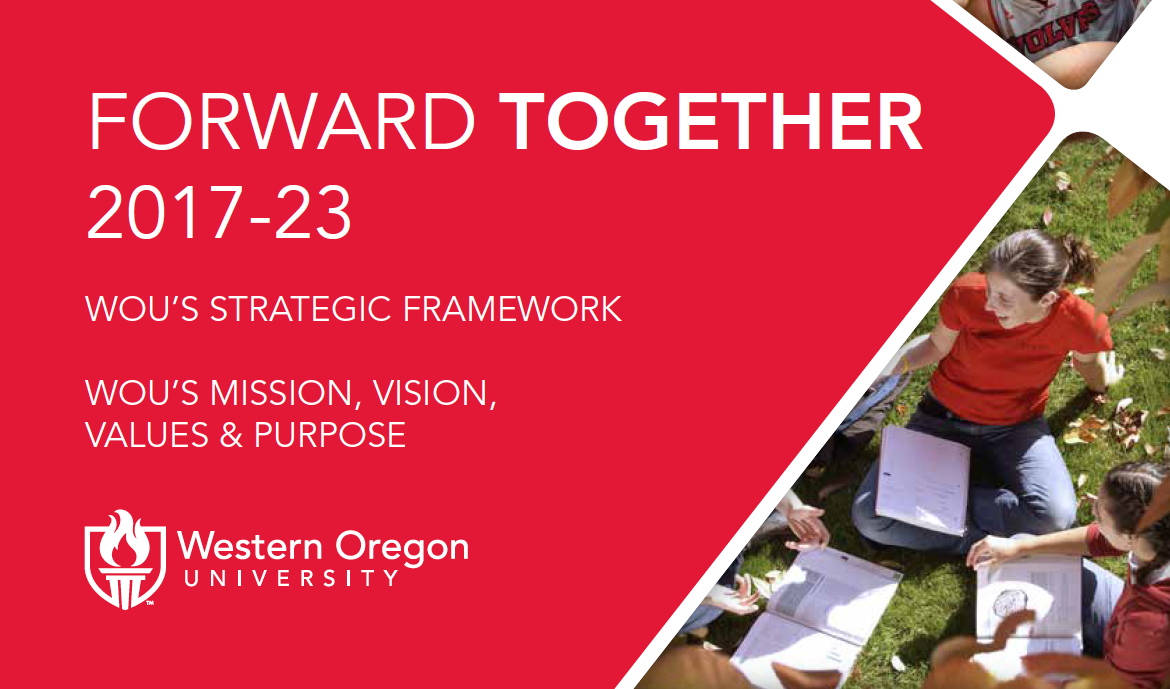 Your Vision
To become Oregon’s campus of choice for students, faculty and staff who seek a student-centered learning community.
Your Priorities
Student Success
Academic Excellence
Community Engagement
Accountability
Sustainability and stewardship
My Background and Experiences
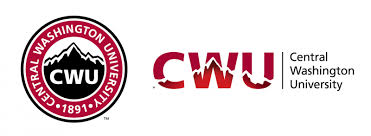 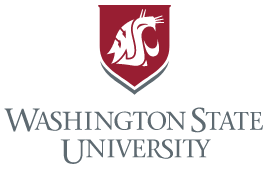 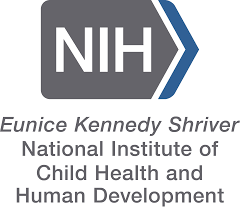 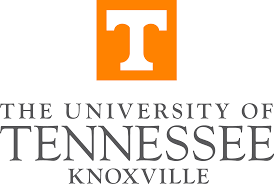 Multidisciplinary 
14 years of teaching graduate students (500+)
14 years of mentoring graduate students (34 PhD, 27 MS)
Director of Graduate Studies, Program Coordinator, Graduate Council
PI or Co-PI on grants (~4M in total funding), 43 publications
Established community and inter-university partnerships
Internationally and locally
Leadership training: 
HERS leadership Institute, UT System Leadership Institute
Administrative Fellowship, Division of Diversity and Engagement
Who I am as a leader
Core Values and Practices:
Listening
Transparency and stewardship
Collaboration and shared governance
Accessibility and communication
Diversity, equity, and inclusion
New Organization = New Opportunities
Opportunities in the overlap to leverage resources and create mutually beneficial collaborations
One Example: Student-Faculty Research
Student Research 
(UG or G)
Student - Faculty Research Exhibitions
Great existing programs (e.g., AES, SURE)
Opportunities for graduate student and community collaborations
Potential Benefits:
Expanding experiential learning through research
UG student research training  pipeline for graduate recruitment
Graduate student research training  preparation for entering doctoral programs
Including community members  new community partnerships
Support for faculty research agendas (i.e., pilot projects leading to support external funding proposals)
Vision and Preliminary Goals
Strengthen the new organizational structure of the graduate studies and sponsored projects offices to enhance and increase:
Graduate student enrollment, retention, and success
Graduate and undergraduate student involvement in research
Faculty research development
Community engaged scholarship 
External grants and contracts
Overview of Action Steps
Listen, learn, cultivate relationships
Support and fortify new organizational structure
Create a shared vision 
Remove barriers
Capitalizing on existing strengths
Enhancing or creating efficient streamlined processes
Build capacity 
Facilitating new community and international partnerships
Leveraging resources to secure new sources of external funding
Supporting professional development of faculty and staff
Thank you!
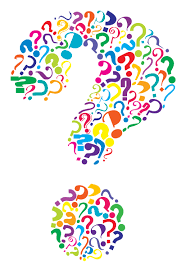 Questions